Role Strain in the Academic Fieldwork Educator Jason Browning, MOT, OTR/L & Gabby Petruccelli, MS, OTR/L
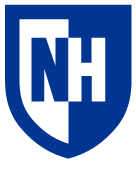 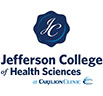 Conclusions
Objectives
Roles of the Occupational Therapy Professionals
The literature related to role strain and occupational therapy fieldwork education is limited. Based on the work of other researchers addressing role strain in nursing and athletic training, it can be hypothesized that:
“If role strain is experienced, fieldwork educators will not be able to adequately fulfill their roles, and client-centered practice as well as the educational experience of the fieldwork students will be compromised.”
Analyze the tasks associated with the role of occupational therapists as fieldwork educators.
Consider the concepts of role strain and their influence on developing a strong identity as a fieldwork educator.
Describe the influence of changing health care demands on the role of the occupational therapist.
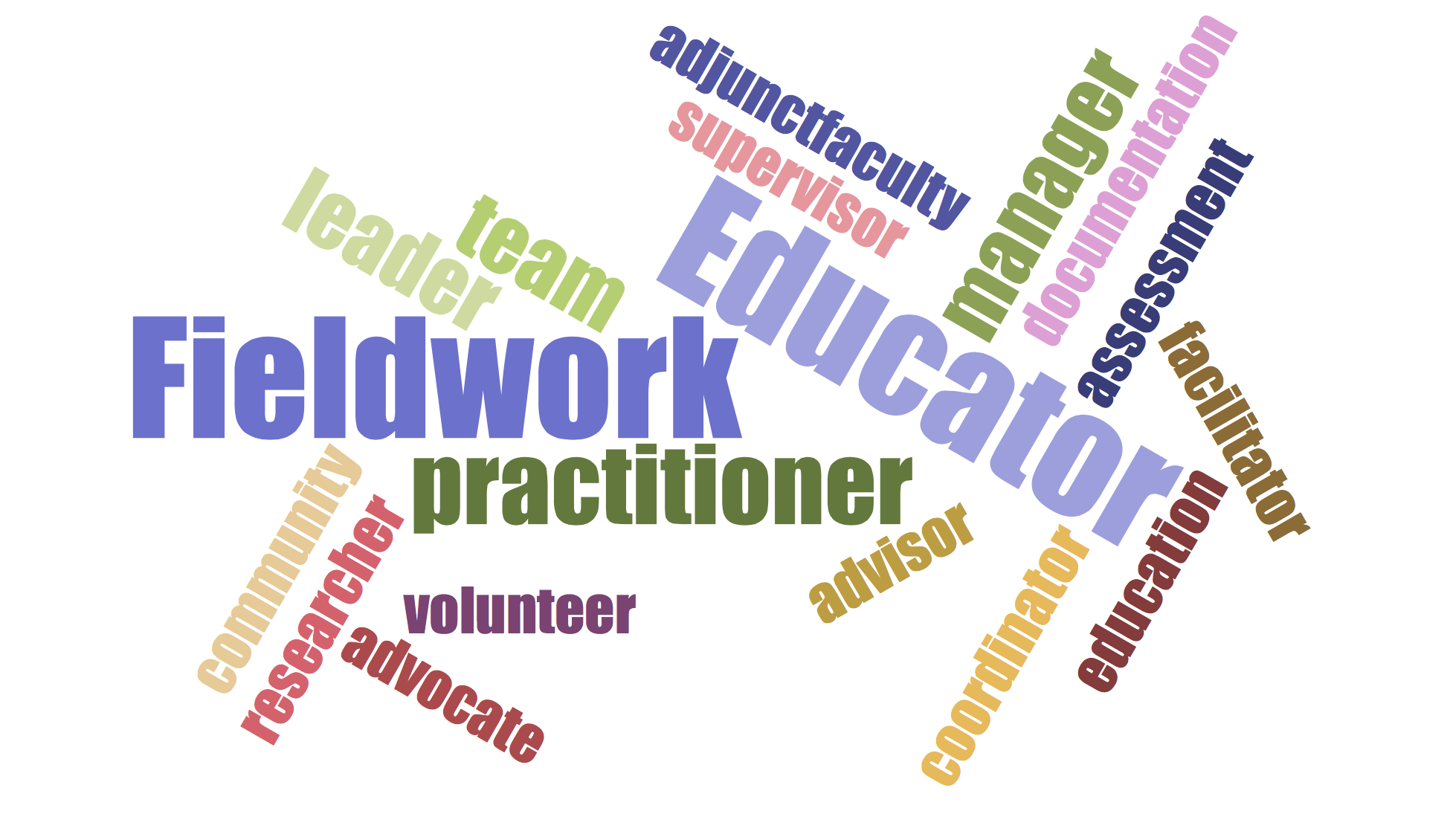 Abstract
Abstract Synopsis: The multiple roles of a fieldwork educator can be demanding, placing strain on valuable fieldwork education resources. Addressing the well-being of fieldwork educators encountering increased demands of a changing health care environment ensures quality education for students entering the profession
Acknowledgements
This current issues project met partial requirements for completion of OT 7101-Occupational Therapists as Academic Educators at Nova Southeastern University.
Impact of changing healthcare on role of FW Educator(Casares, G., Bradeley, K., Jaffe, L., & Lee, G. ,2003)
References
Interrelated Concepts
Barton, R., Corban, A., Herrli-Warner, L., McClain, E., Riehle, D., and Tinner, E. (2013). Role strain in occupational therapy fieldwork educators. Work, 44, 317-328.
Casares, G., Bradley, K., Jaffe, L., & Lee, G. (2003). Impact of the changing health care environment on fieldwork education: Perceptions of occupational therapy educators. Journal of Allied Health, 32(4), 246-251.
Grenier, M. L. (2015). Facilitators and barriers to learning in occupational therapy fieldwork education: Student perspectives. American Journal of Occupational Therapy, 69(Supplement_2), 6912185070p1-6912185070p9.
Koski, K. J., Simon, R. L., & Dooley, N. R. (2013). Valuable occupational therapy fieldwork educator behaviors. Work, 44(3), 307-315.
Ozelie, R., Janow, J., Kreutz, C., Mulry, M. K., & Penkala, A. (2015). Supervision of occupational therapy Level II fieldwork students: Impact on and predictors of clinician productivity. American Journal of Occupational Therapy, 69(1), 6901260010p1-6901260010p7.
Naidoo, D., & van Wyk, J. (2016). Fieldwork practice for learning: Lessons from occupational therapy students and their supervisors. African Journal of Health Professions Education, 8(1), 37-40.
Stutz-Tanenbaum, P., & Hooper, B. (2009). Creating congruence between identities as a fieldwork educator and a practitioner. Education Special Interest Section Quarterly, 19(2), 1-4. 
Thomas, Y., Dickson, D., Broadbridge, J., Hopper, L., Hawkins, R., Edwards, A., & McBryde, C. (2007). Benefits and challenges of supervising occupational therapy fieldwork students: Supervisors’ perspectives. Australian Occupational Therapy Journal, 54(s1).
Role overload – not enough time to meet the requirements of a specific role
Role conflict – caused by contending roles or a clashing of the needs of different roles
Role incompetence – not able to satisfy the requirements of a role
Role stress – caused by role demands that are unattainable or unclear
Role burnout – exhaustion, depersonalization     and a reduced sense of personal      accomplishment causing an individual                      to leave the role